Практична робота №1


РОЗРАХУНОК РЕМОНТНОЇ БАЗИ ПІДПРИЄМСТВА



Мета роботи: Засвоєння студентами методики розрахунку ремонтної 
бази підприємств
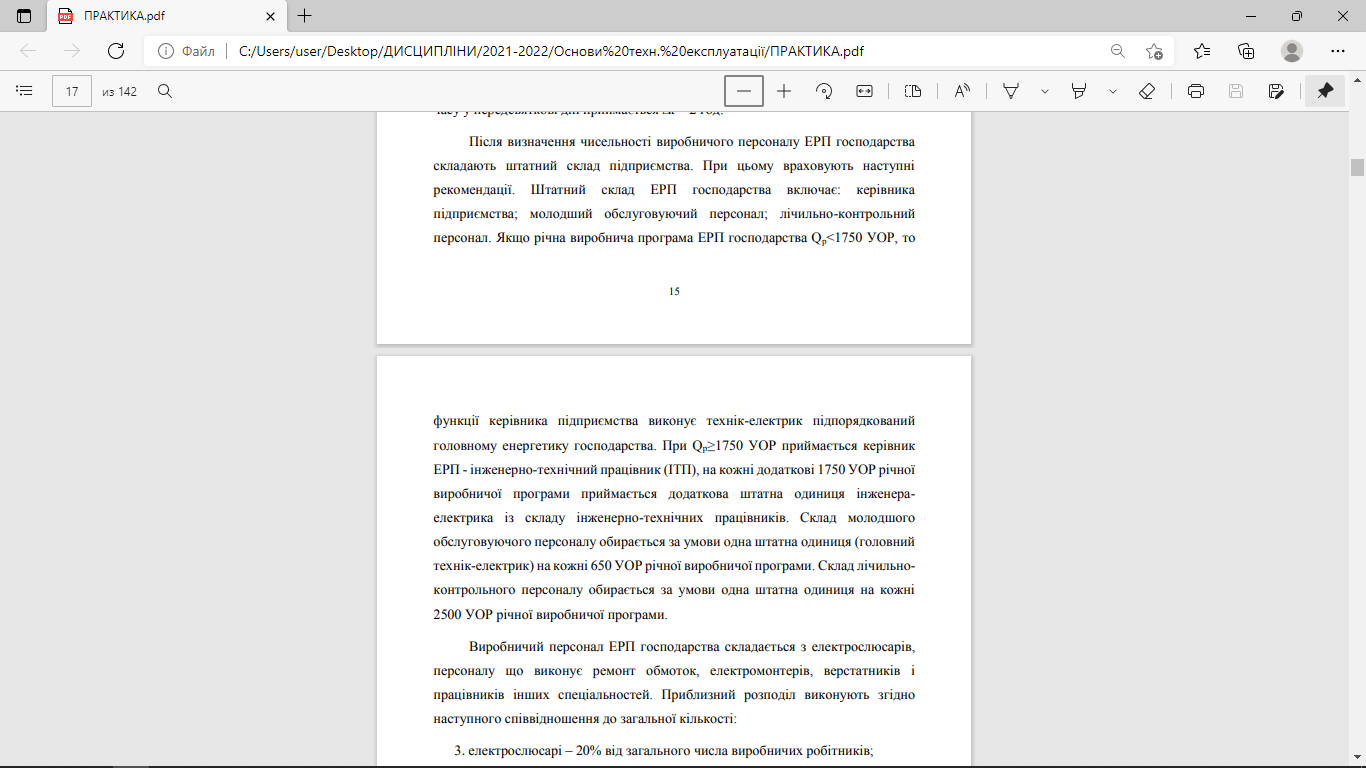 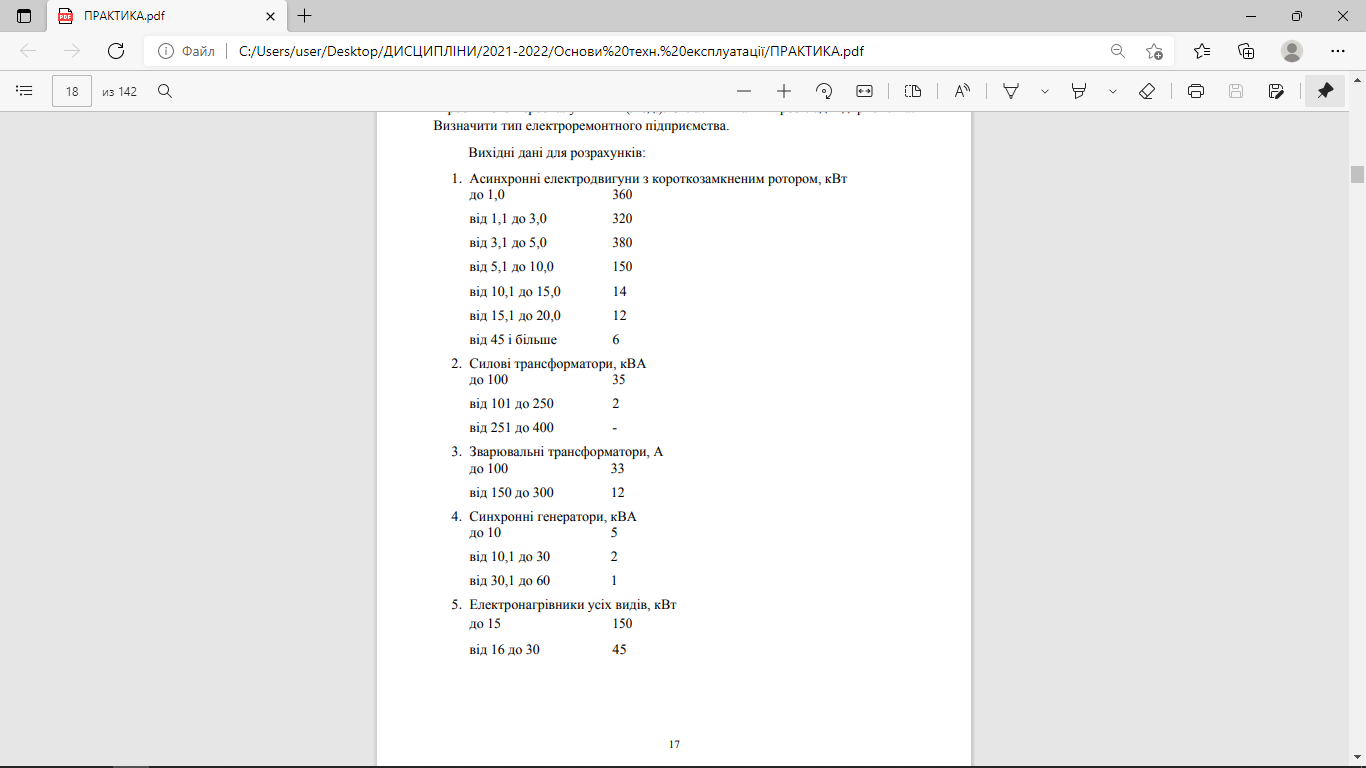 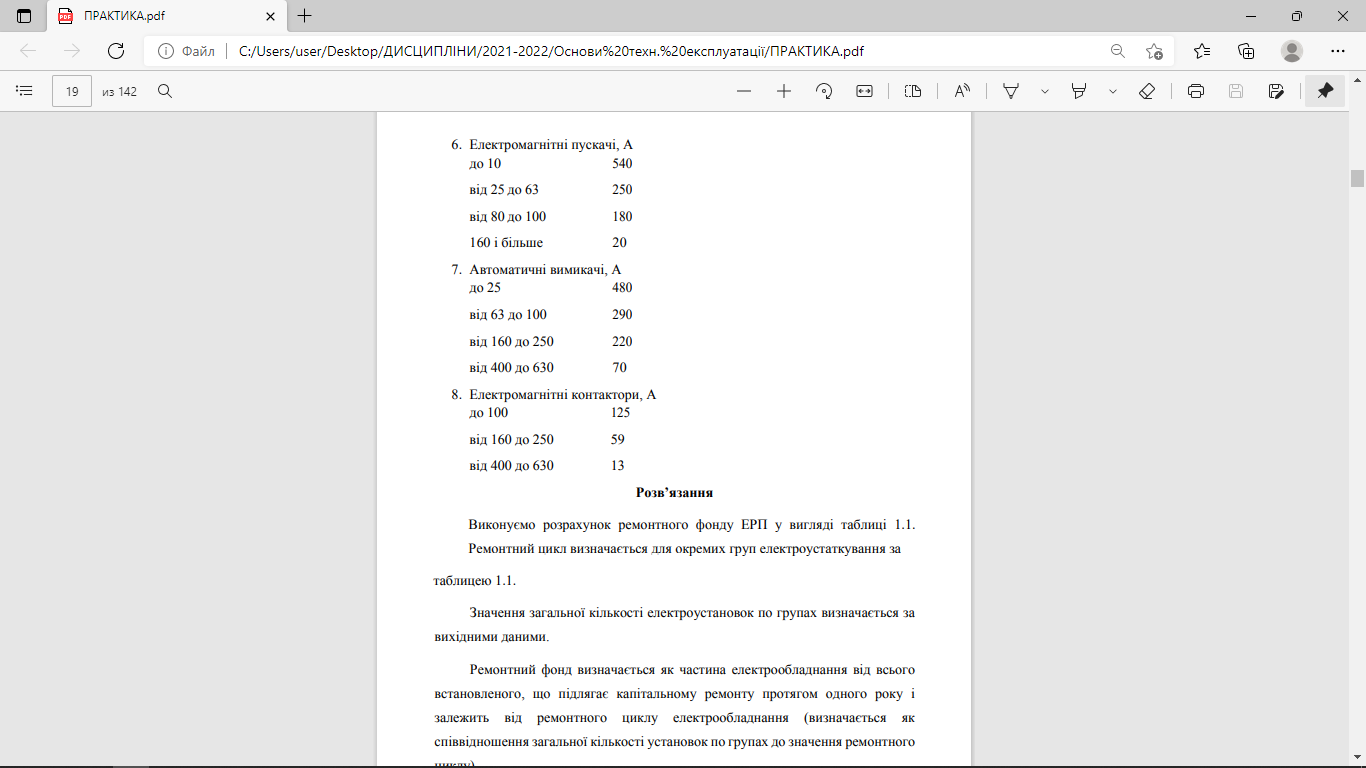 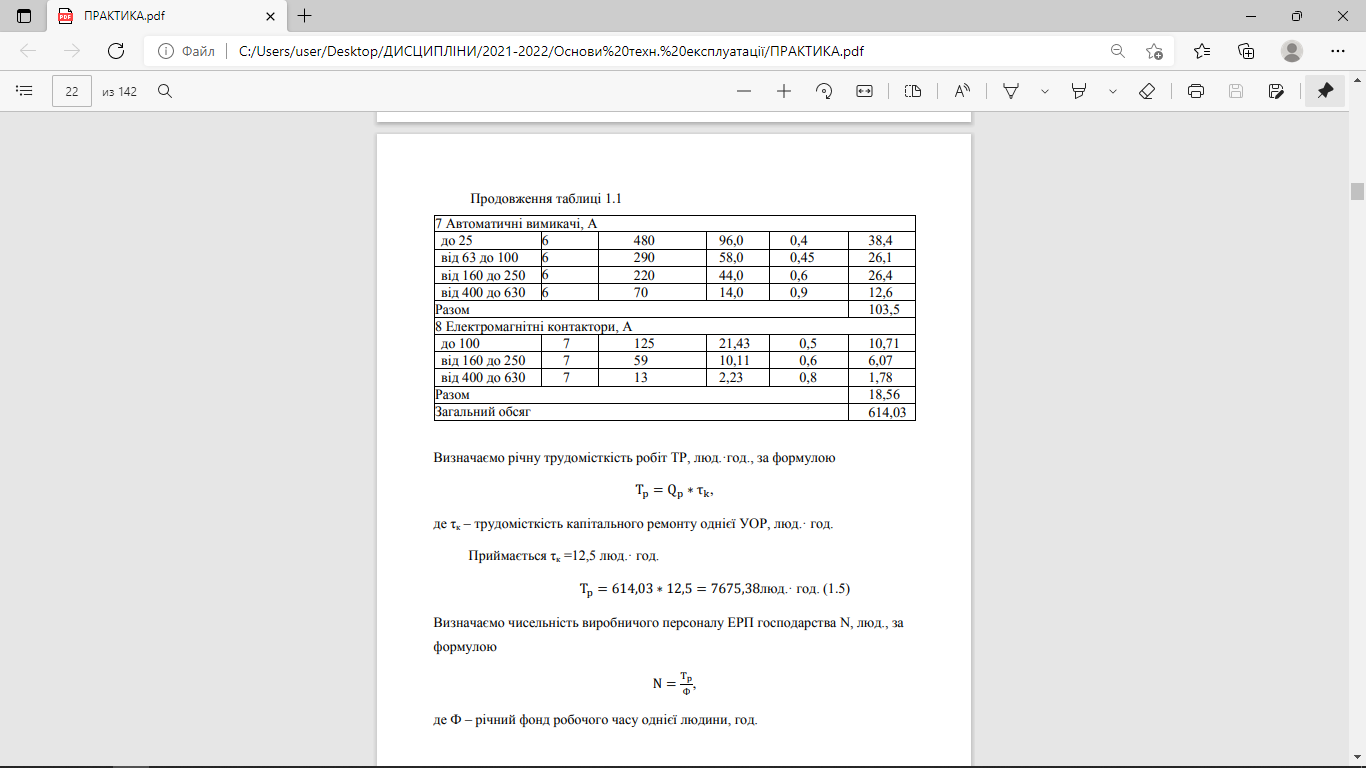 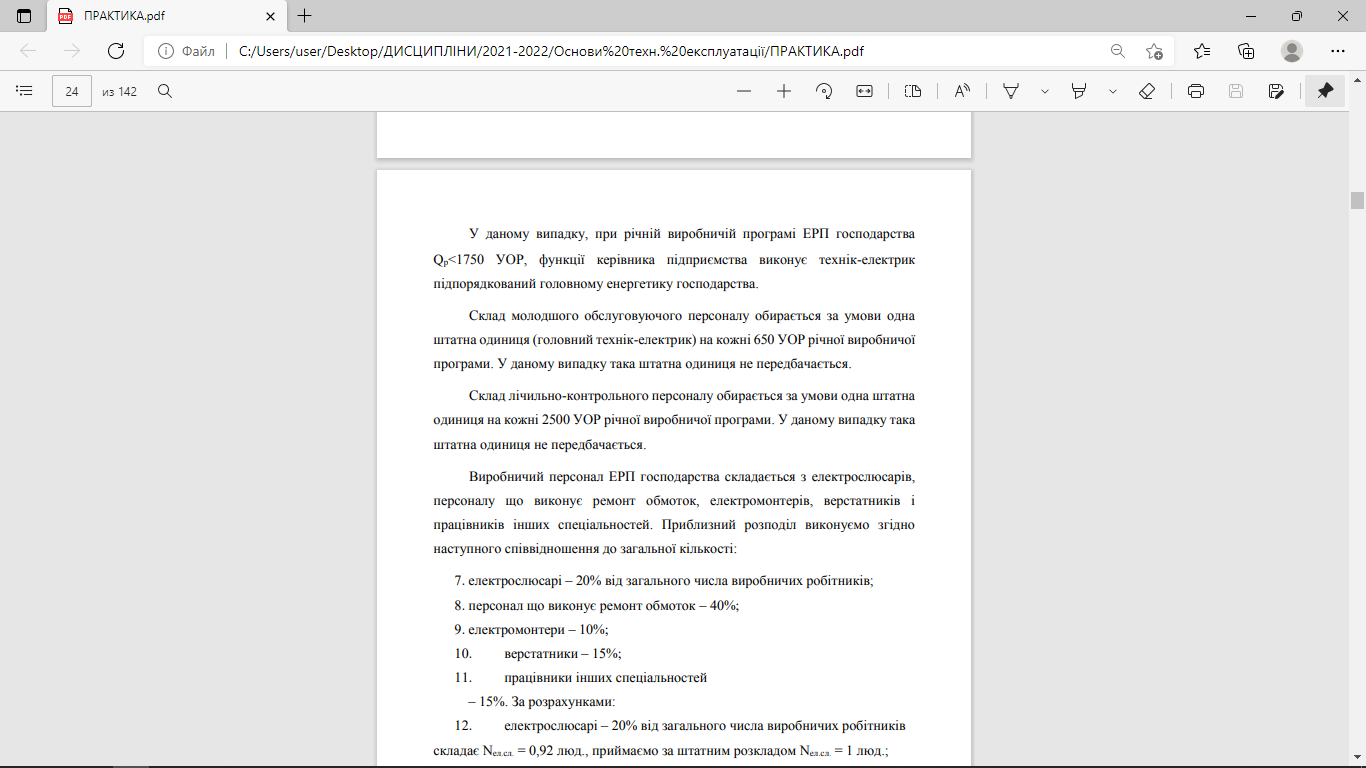